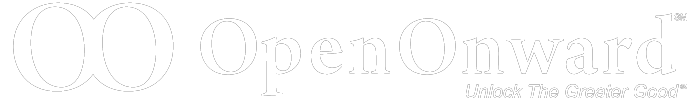 Transition to Openness
Carlo Rago
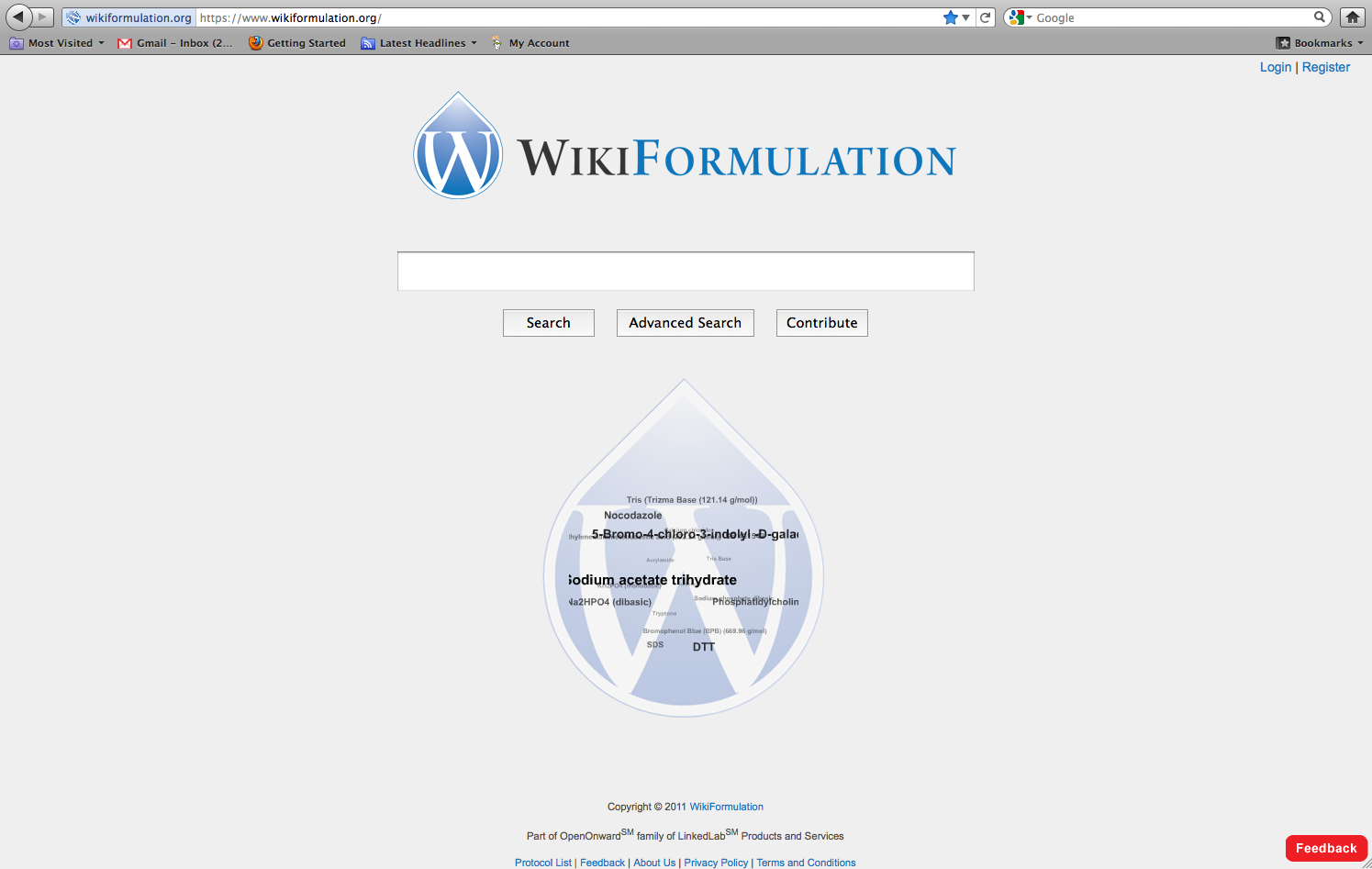 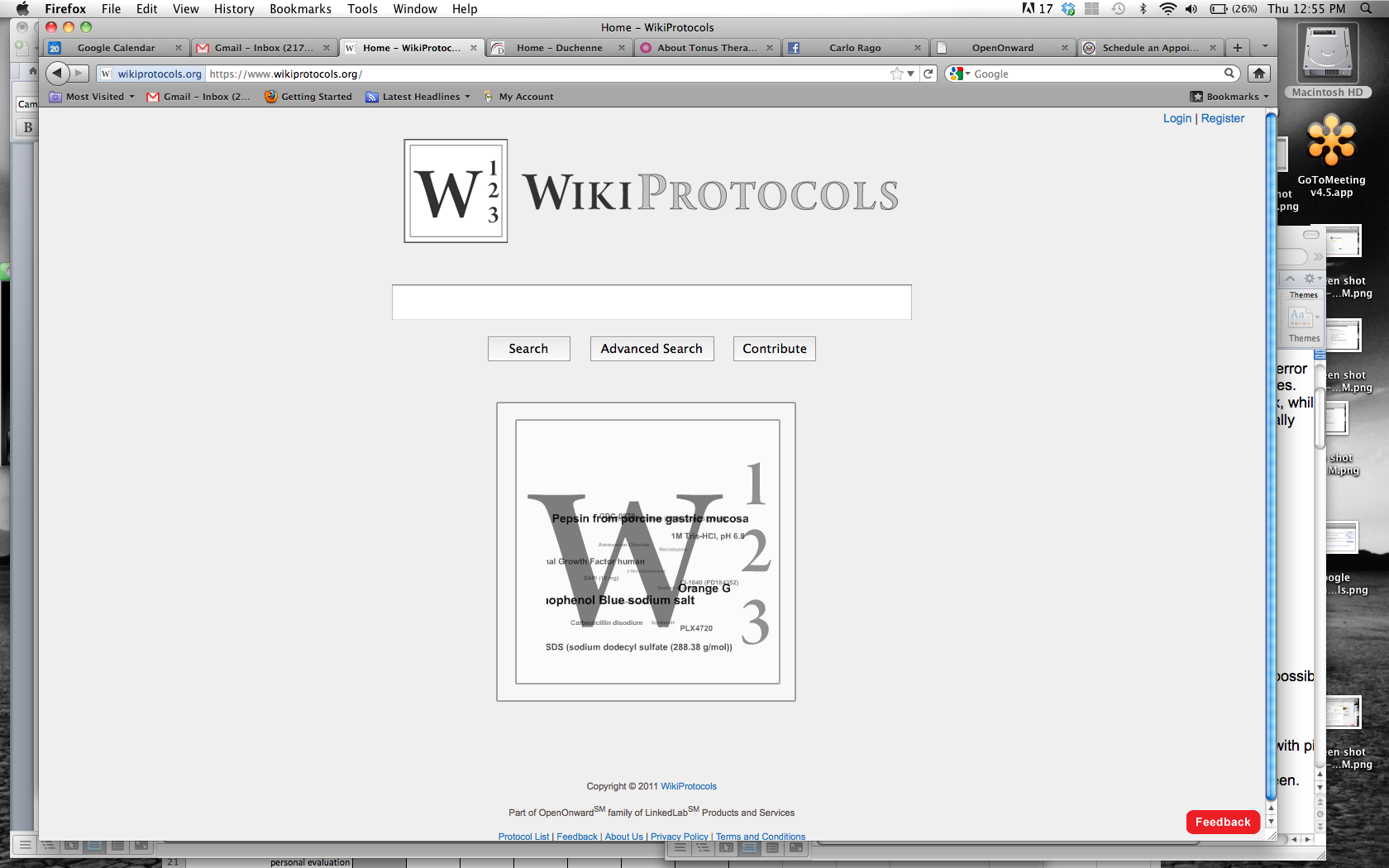 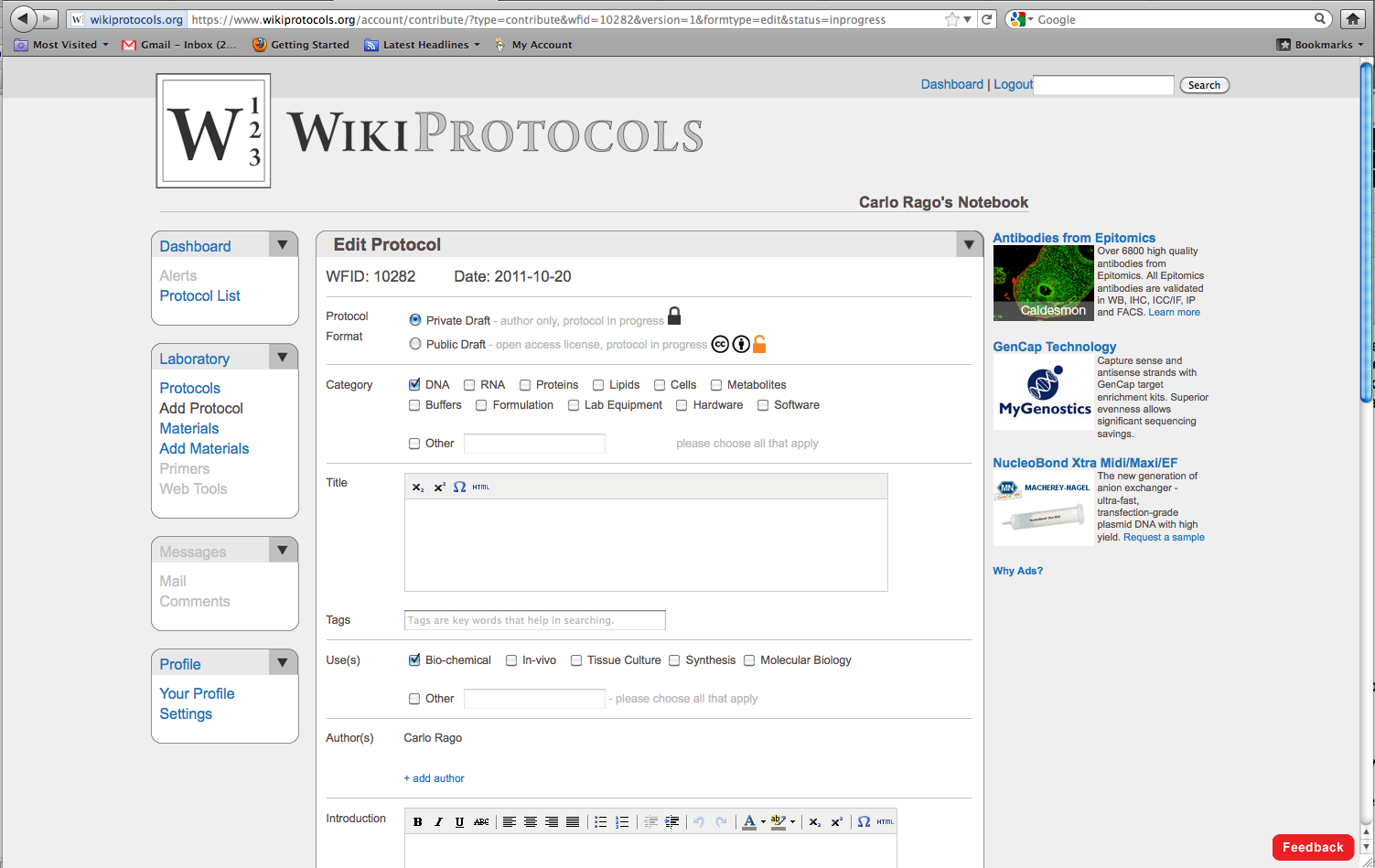 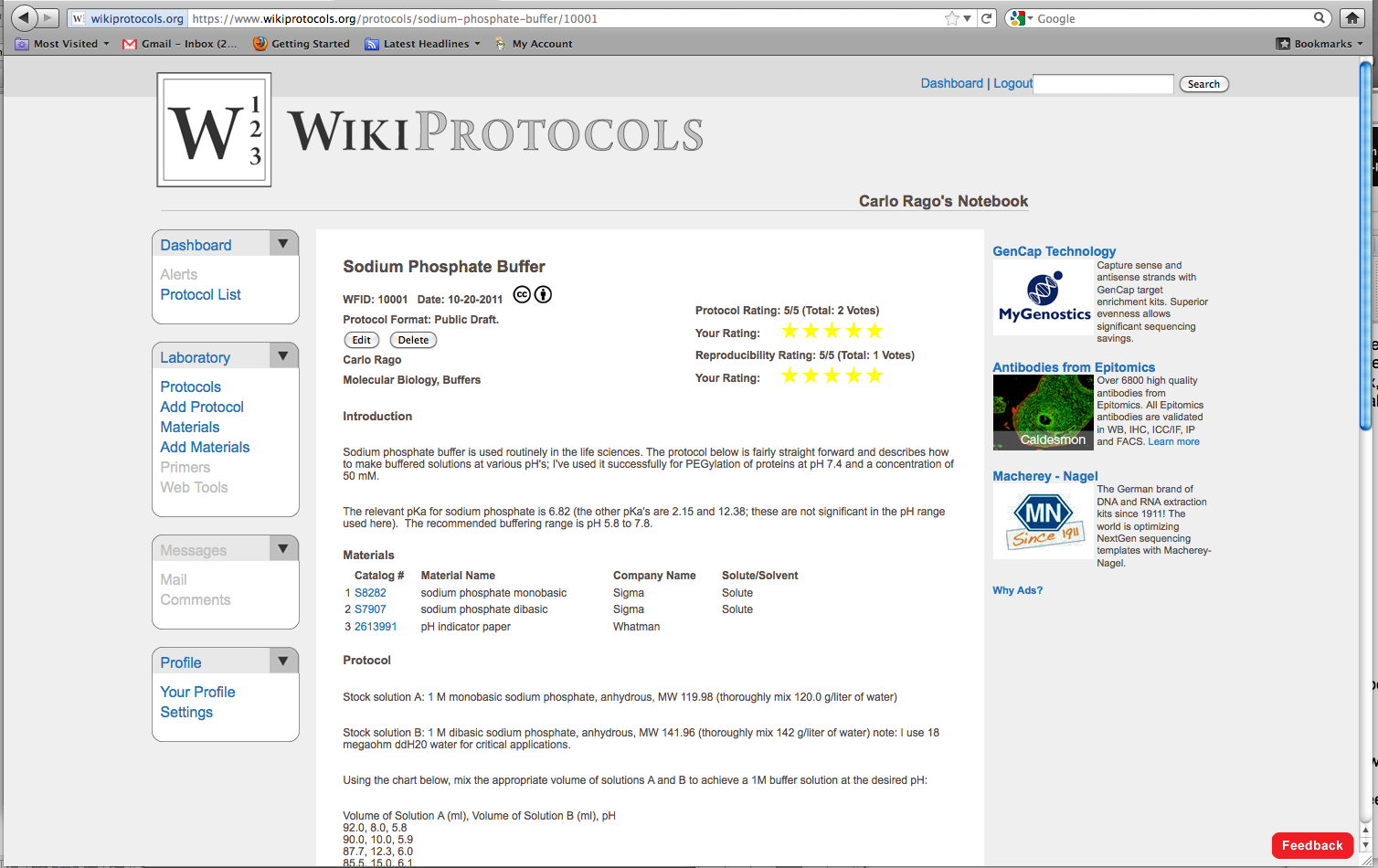 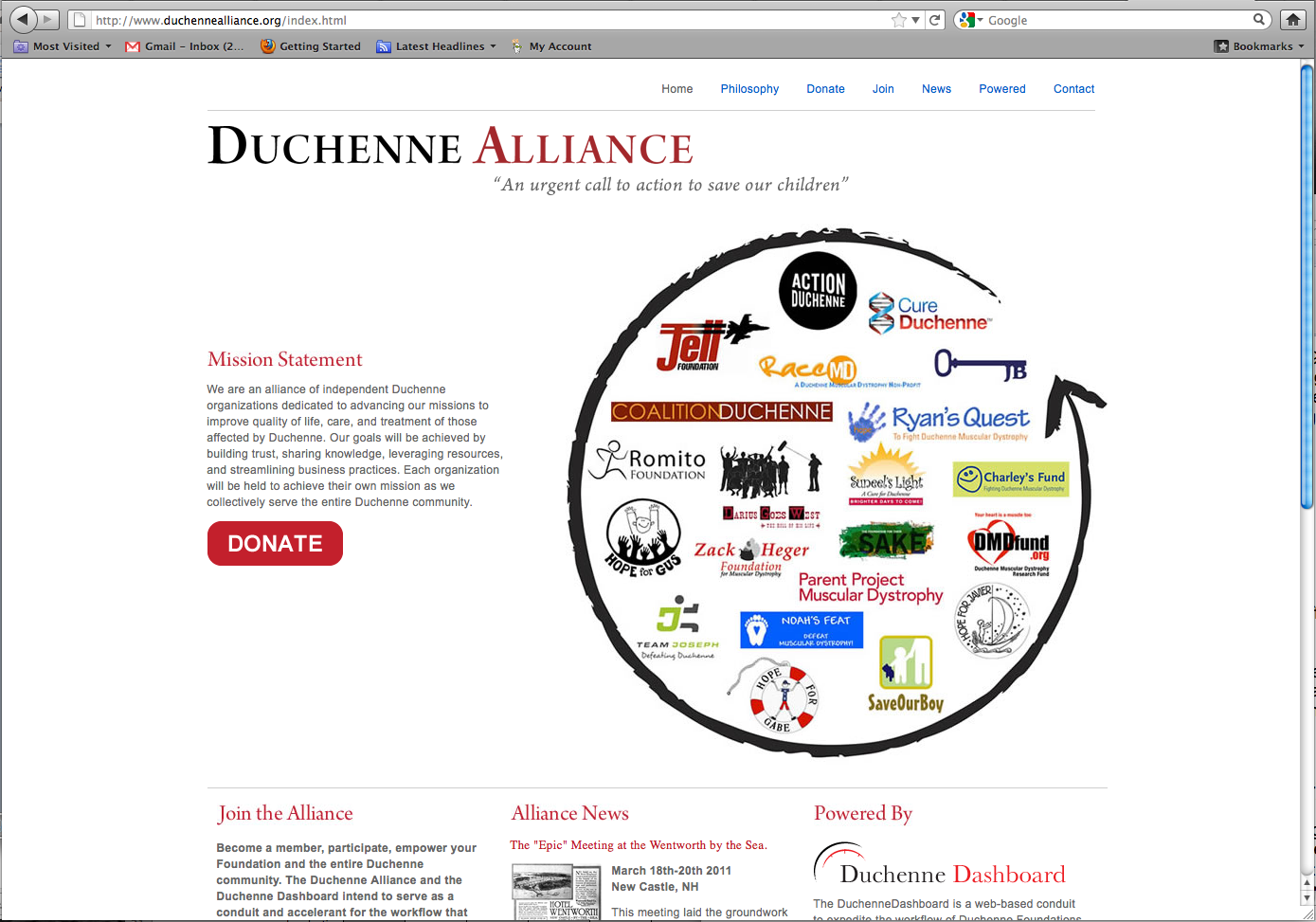 Information will be free or useless
Information will be more open or useless